Engineering Science
N2
Energy and momentum
Module 3
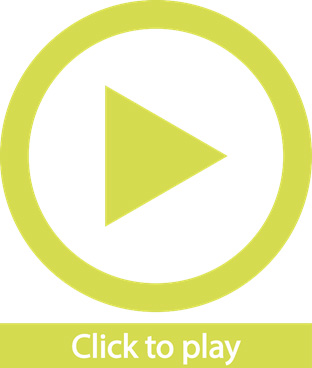 3. A stone with a mass of 2kg falls freely from a cliff 220 m high. Calculate the:
a) Potential difference just before it starts falling
3. (Continued)
b) Kinetic energy just before it reaches the ground
4. A motor car with a mass of 2500 kg accelerates from 5 km/h to 80 km/h. Calculate the change in kinetic energy.
4. (Continued)
5. An object is projected vertically upwards. When it passes a reference plane, it’s velocity is 35 m/s. Calculate the maximum height that it will reach above the reference plane. Also calculate the mass of the object.
5. (Continued)
6. A motor car travels at 20 km/h. At what velocity will its kinetic energy double?
6. (Continued)
7a) Calculate the momentum of a stone with a mass of 2.1 kg falling freely and reaching a velocity of 32 m/s
7b) Calculate the momentum of a motor car with a mass of 2500 kg travelling at 90 km/h
8. Calculate the decrease in momentum if a motor car with a mass of 1.8 Mg is decelerated from 120 km/h to rest.
8. (Continued)
9. A ball with mass of 0,25 kg travels at 50 km/h. It collides perpendicularly with a wall and bounces back at 8 m/s. Calculate the change in momentum.
9. (Continued)
10. A ball falls freely from a height of 50m. The mass of the ball is 2.3 kg. Calculate the:
a) Original  potential energy of the ball
10. A ball falls freely from a height of 50m. The mass of the ball is 2.3 kg. Calculate the:
b) Kinetic energy just before it reaches the ground
10. A ball falls freely from a height of 50m. The mass of the ball is 2.3 kg. Calculate the:
c) Momentum just before it touches the ground
10c) (Continued)
10. A ball falls freely from a height of 50m. The mass of the ball is 2.3 kg. Calculate the:
d) Change in momentum if the ball bounces back at 18 m/s
Test your knowledge of this module by completing the summative activity on page 82 of your Student’s Book.